AYUNTAMIENTO DE SAN PEDRO TLAQUEPAQUE
GOBIERNO 2022 – 2024
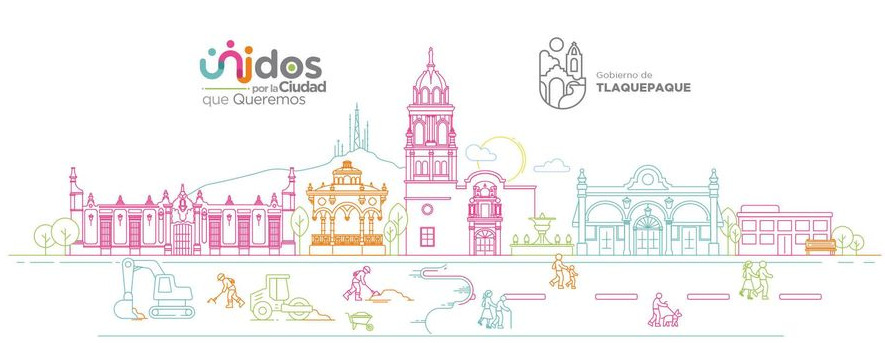 Secretaria General del Ayuntamiento
Dirección de Delegaciones y Agencias Municipales
DELEGACION MUNICIPAL DE TOLUQUILLA
Informe Enero 2022
1 festividad tradicional
enero 2022
07 de Enero del 2022 

A las 17:00 hrs. el Profr. Aristeo García Haro, en conjunto con personal de esta Delegación de Toluquilla, se hicieron presentes en la plaza  principal, con el objeto de hacer entrega de rosca de Reyes y chocolate a los ciudadanos de  los alrededores, para con este motivo  seguir fomentando las tradiciones que nos fueron inculcadas.
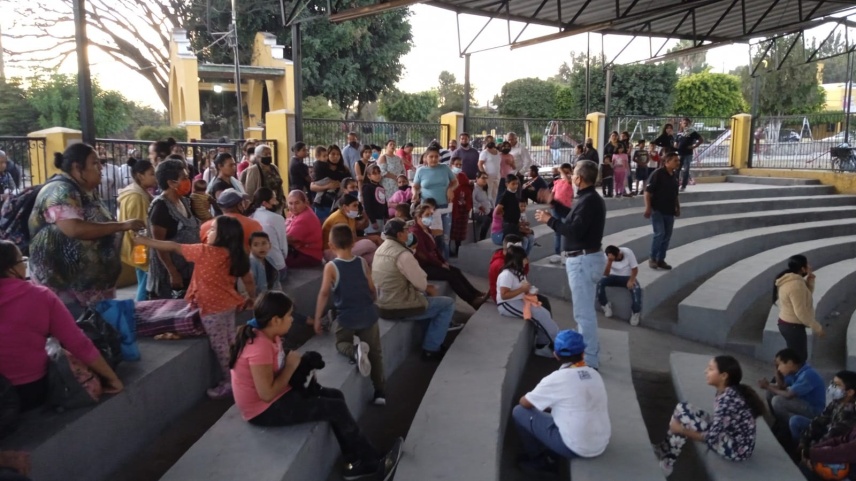 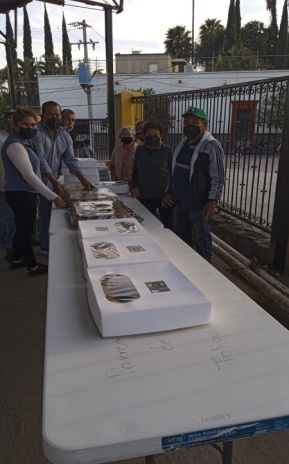 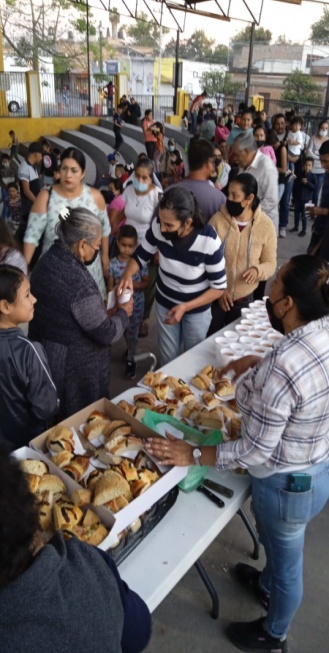 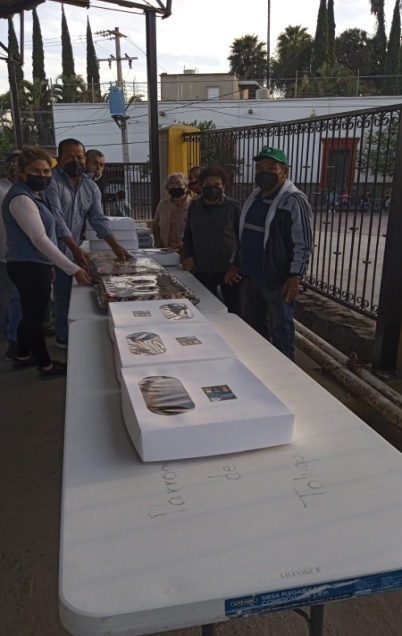 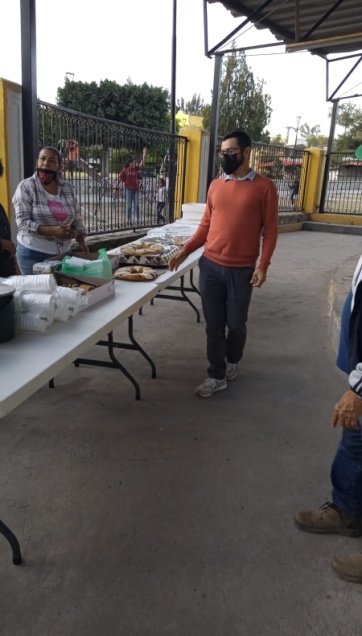 3  Visita a Colonias
Enero 2022
12 de Enero del 2022
En atención a  quejas y reportes de los ciudadanas, el Profr. Aristeo García Haro, en  conjunto con Personal de esta Delegación acudieron  a supervisar una fuga de agua, que se encontraba en la calle Javier Mina  esq. Nicolas Bravo, esto con la finalidad de darle pronta solución al problema, y reportándose a las instancias correspondientes. .
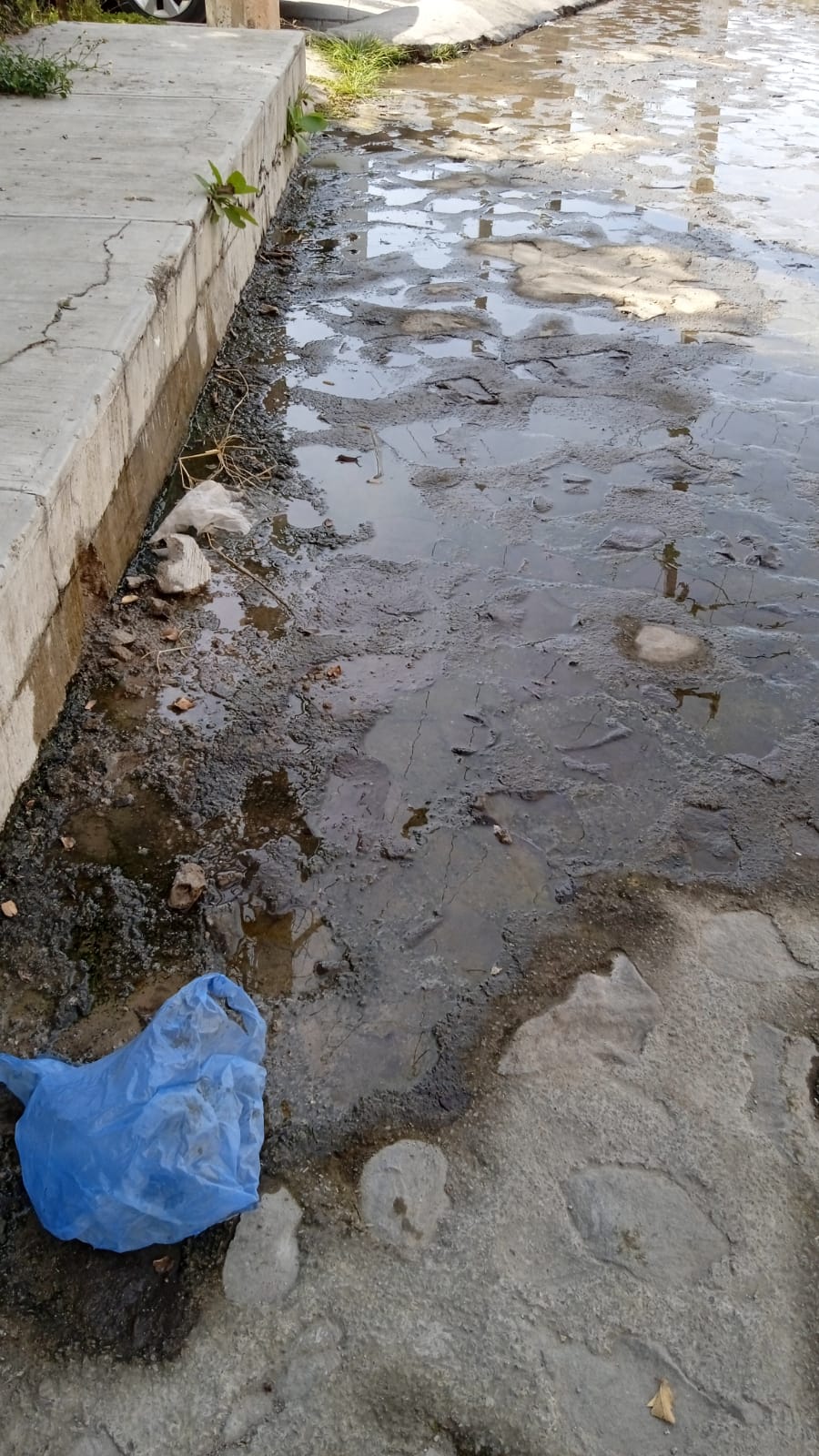 3  Visita a Colonias
Enero  2022
12 de Enero del 2022


El Profr. Aristeo  García  Haro, Delegado Municipal, de Toluquilla,  se entrevisto con el Ing. Encargado de la Obra  del Periférico, para ponerse a sus órdenes, y socializar un poco para saber sobre los avances de la obra misma que beneficiará a muchísimas  personas.
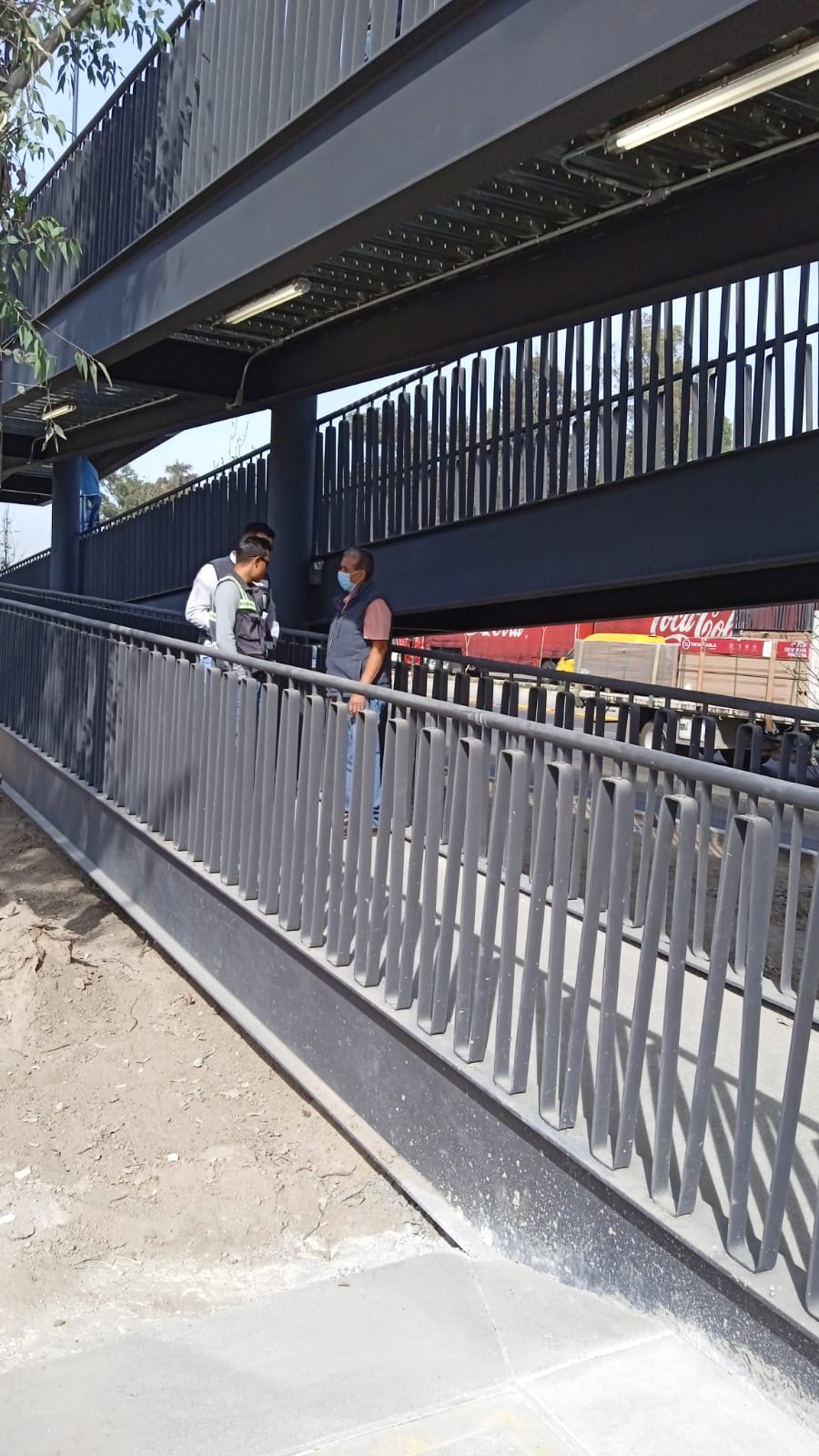 3  Visita a Colonias
Enero 2022
12 de  Enero 2022


Personal de esta Delegación, en conjunto con el Profr. Aristeo García  Haro, se dan a la tarea de salir a las calles para  supervisar las luminarias que se encuentran apagadas  para que se realice  el cambio o reparación  de las mismas y contar con iluminación correcta en las calles.
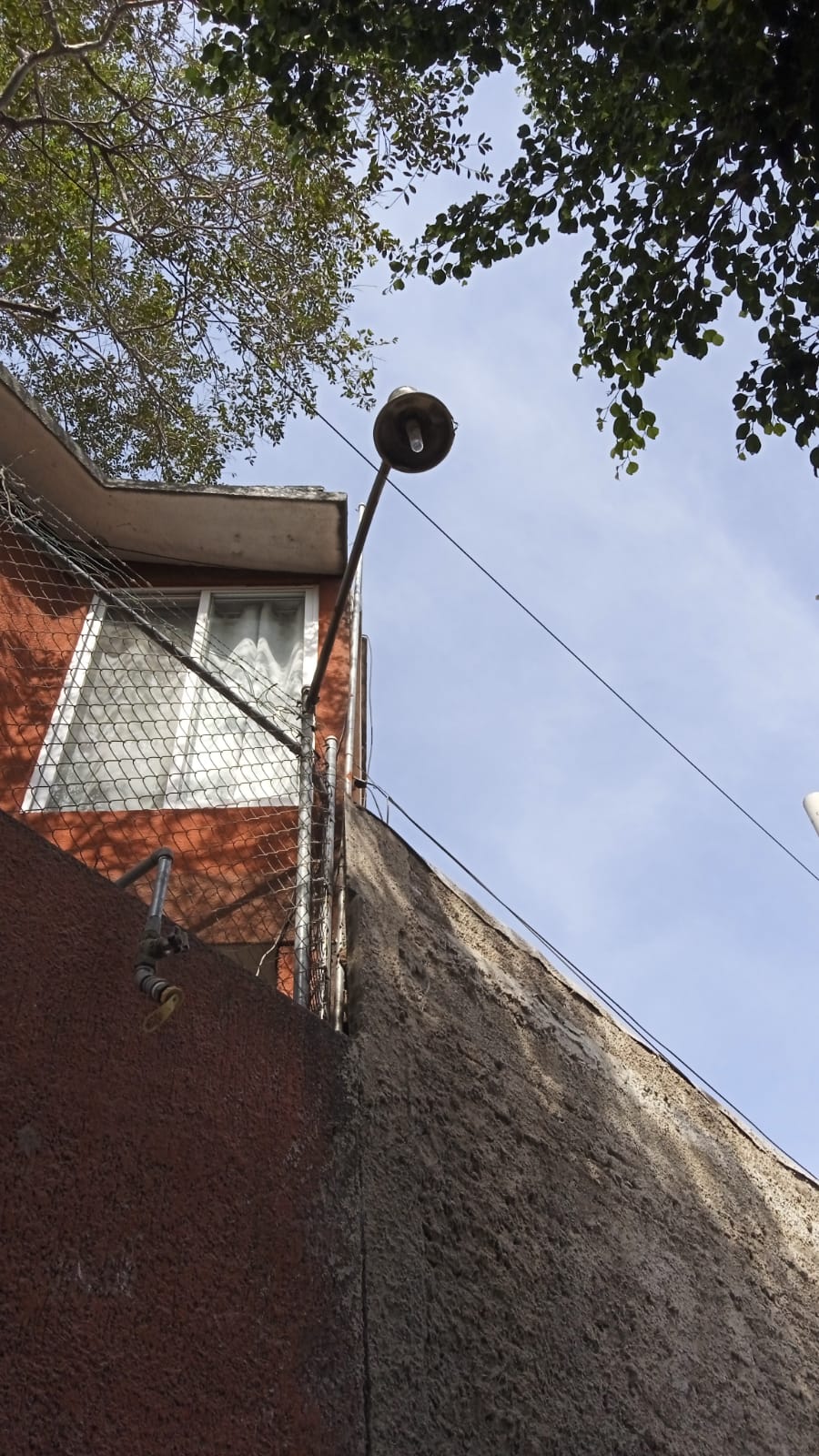 3  Visita a Colonias
Enero 2022
12 DE  Enero 2022

Personal de esta Delegación, en conjunto con el Profr. Aristeo García Haro, Delegado Municipal, acudieron a revisar,  un cambio de postes que estaba realizando personal de la Comisión Federal de  electricidad, en la calle 20 de Noviembre y Miguel  Hidalgo, esto con el propósito de brindar un mejor servicio a la ciudadanía
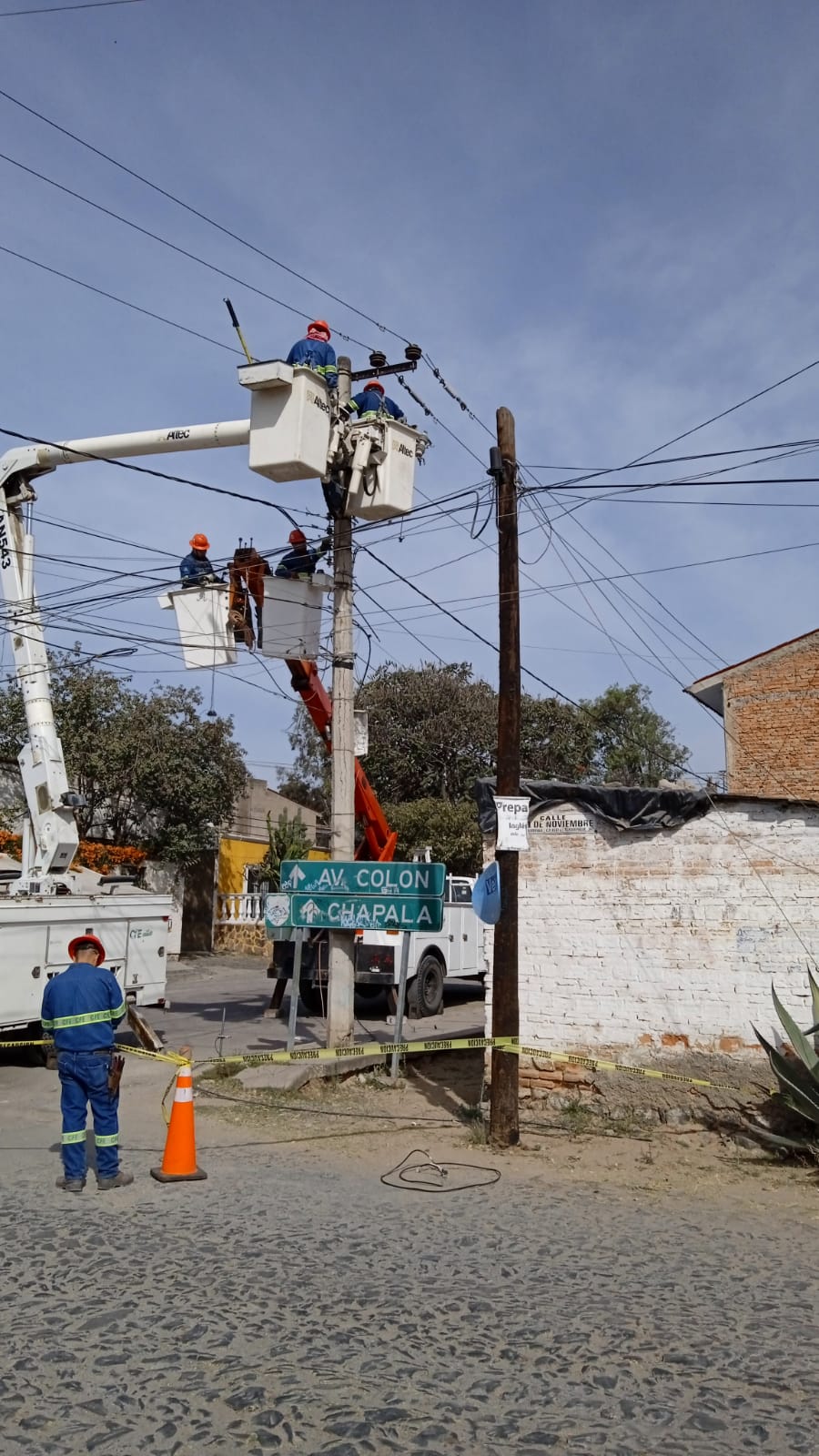 Enero 2022
5 mejoramiento del medio ambiente
13 de Enero del 2022


El Profr. Aristeo García Haro, en conjunto con personal de esta Delegación se presentaron en el área denominada “El Campo del Pueblo”, donde se llevo a cabo la limpieza y corte de maleza, esto con el objeto de dar buena imagen a nuestras áreas verdes.
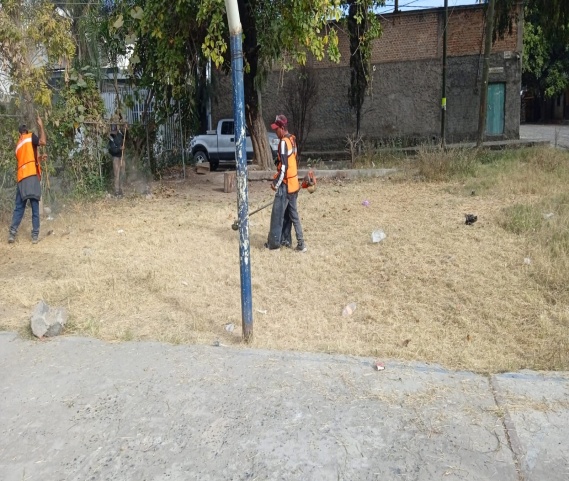 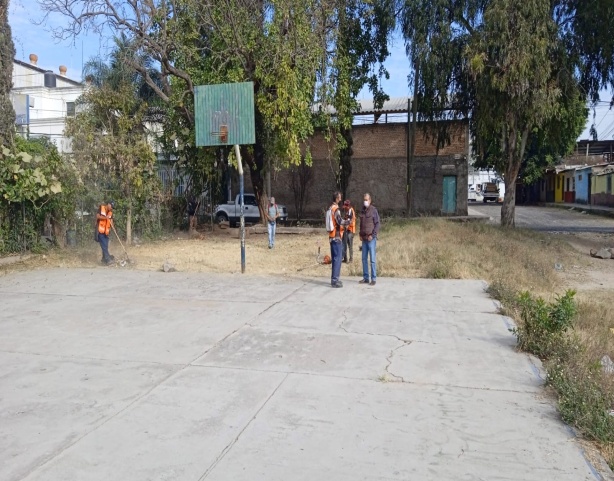 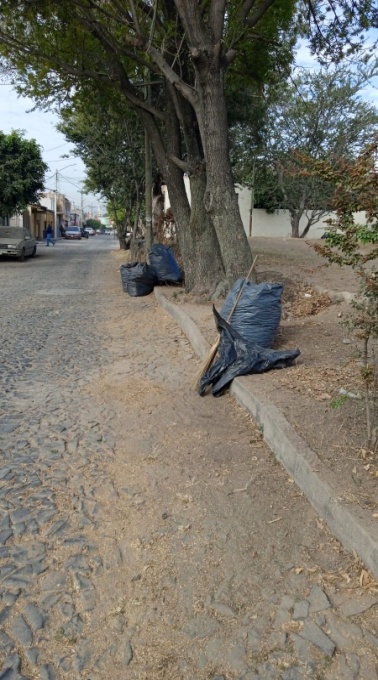 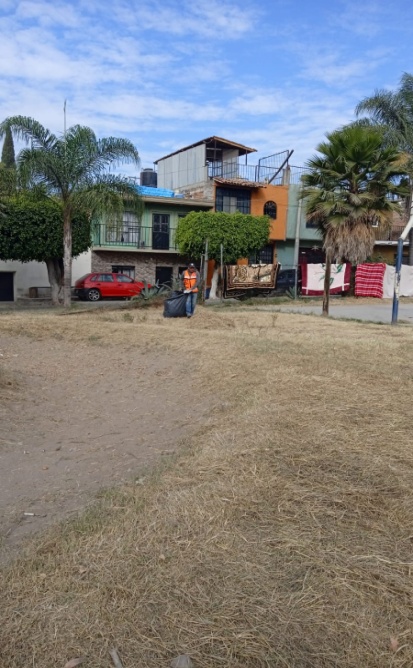 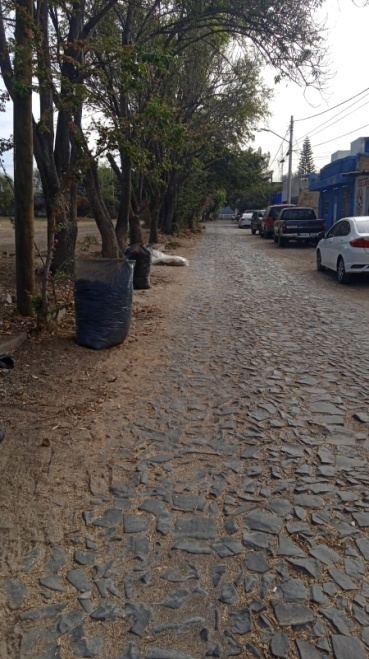 3  Visita a Colonias
Enero 2022
13 de Enero del 2022
A las 17:00 horas, en los arcos de esta Delegación, se llevo a cabo la reunión del Consejo Participativo, para saber de las necesidades de los habitantes del pueblo, misma que se realizó con mucha participación de los ciudadanos, donde nos expusieron sus necesidades, asi como agradecieron este tipo de eventos, porque saben que son tomados en cuenta al exponer sus inquietudes y necesidades
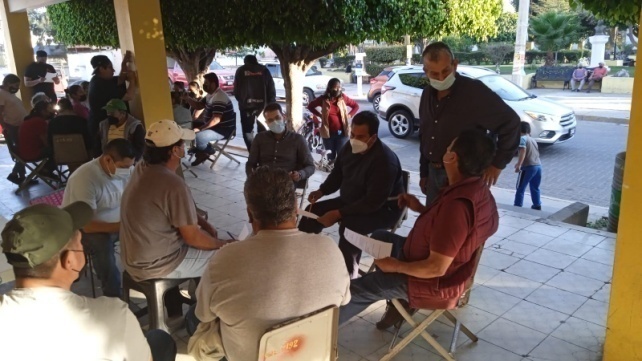 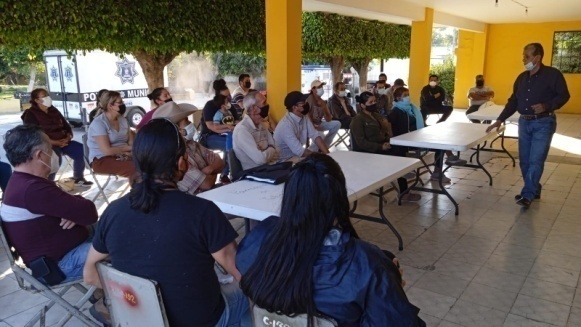 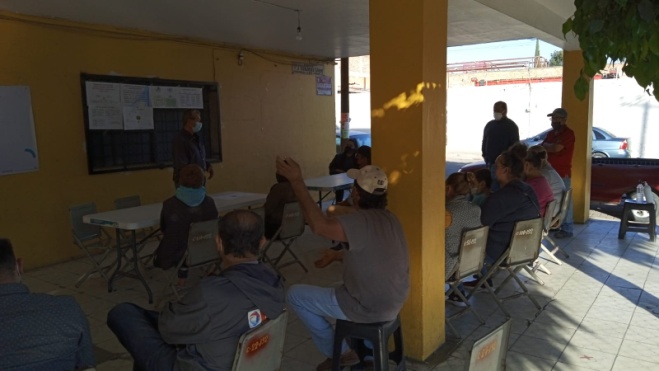 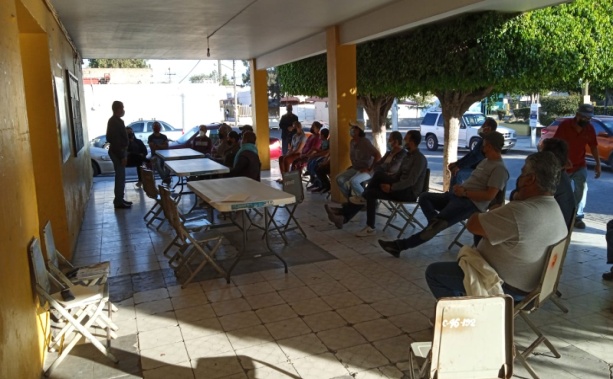 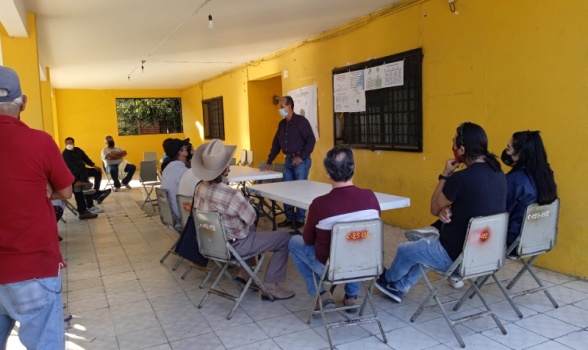 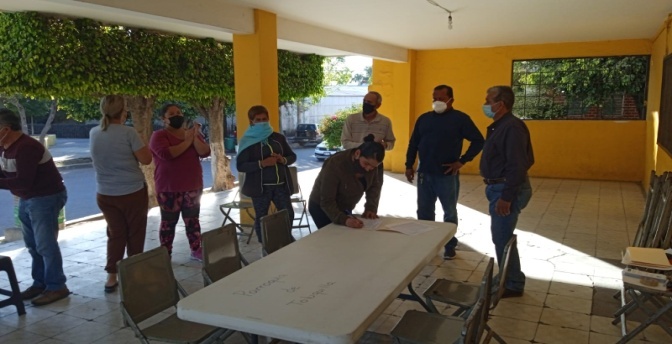 3  Visita a Colonias
Enero del 2022
14 de Enero del 2022, el Delegado Aristeo García Haro, acompañado  de personal de esta Delegación, acudieron a supervisar los trabajos que continuaron realizando el día de hoy personal de Parques y Jardines con la limpieza y corte de maleza del campo del pueblo.
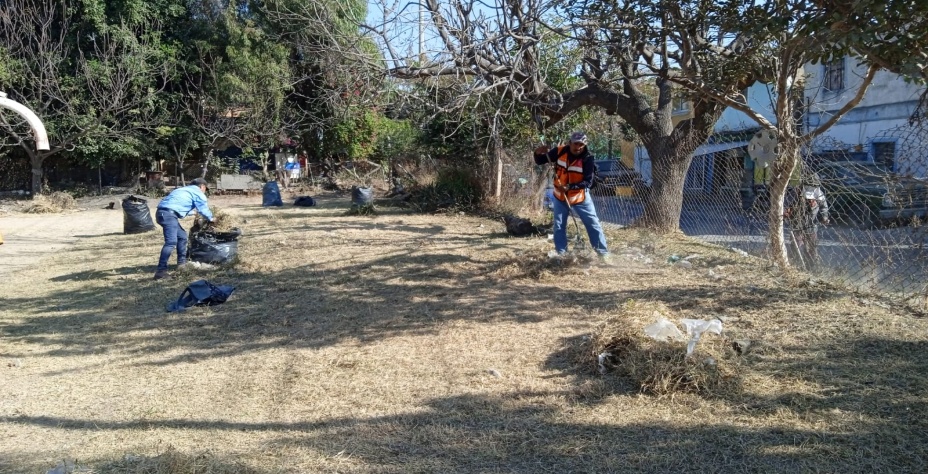 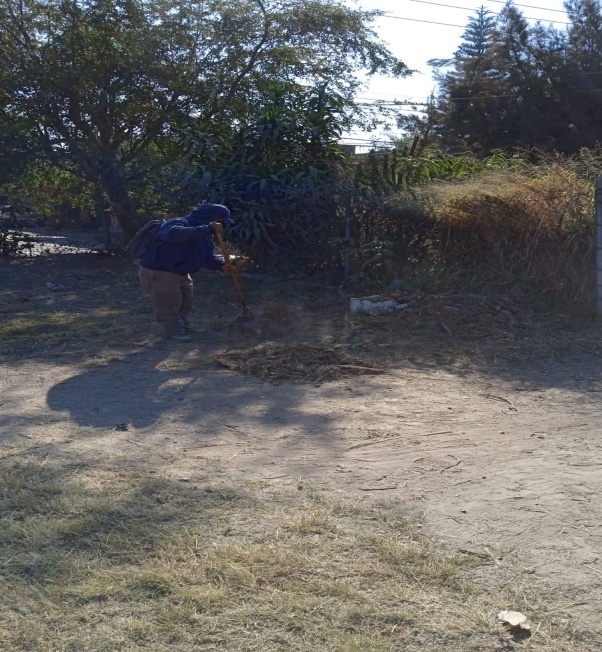 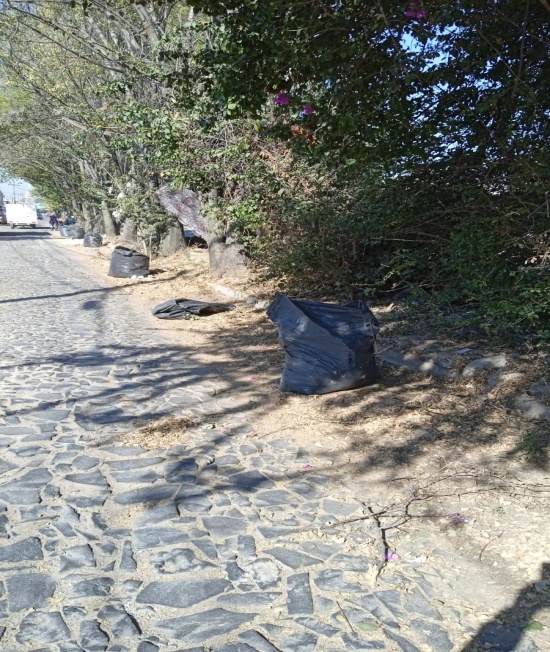 3  Visita a Colonias
Enero 2022
14  De enero del 2022
Personal de esta Delegación, acudió para atender y dar seguimiento a una queja ciudadana, donde nos manifestaban que había en bache muy grande  en la calle de González Gallo esquina Herrera y Cairo, para lo cual  procedimos a reportar ante la estancia correspondiente, para que den pronta solución a este problema.
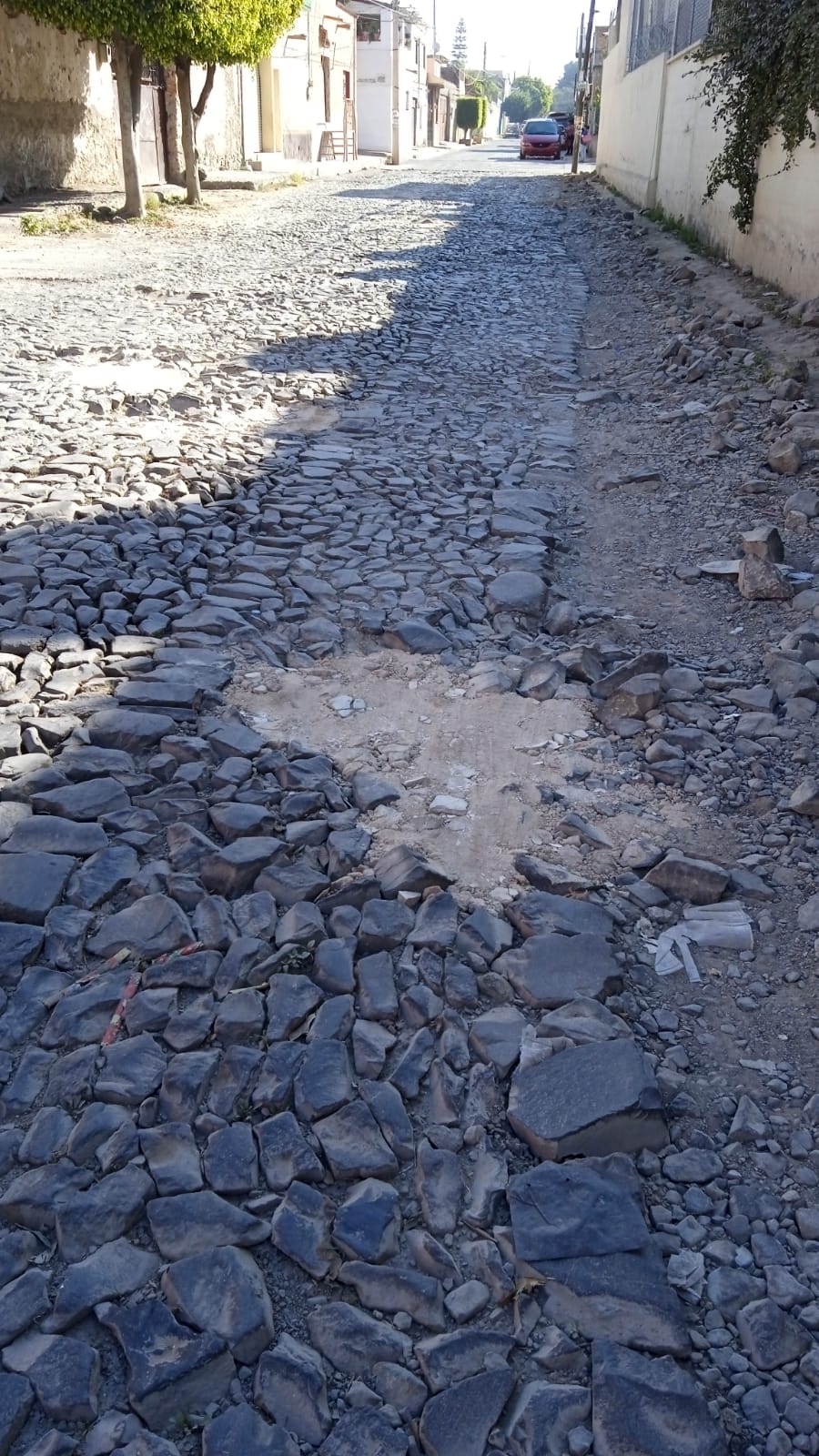 3  Visita a Colonias
Enero  2022
14  De enero del 2022
Personal de esta Delegación, acompañaron al Profr. Aristeo García Haro,  para atender y dar seguimiento a una queja ciudadana, donde nos manifestaban que había un bache muy grande  en la calle Herrera y Cairo esquina 20 de Noviembre donde procedimos a reportar ante la estancia correspondiente, para que den pronta solución a este problema.
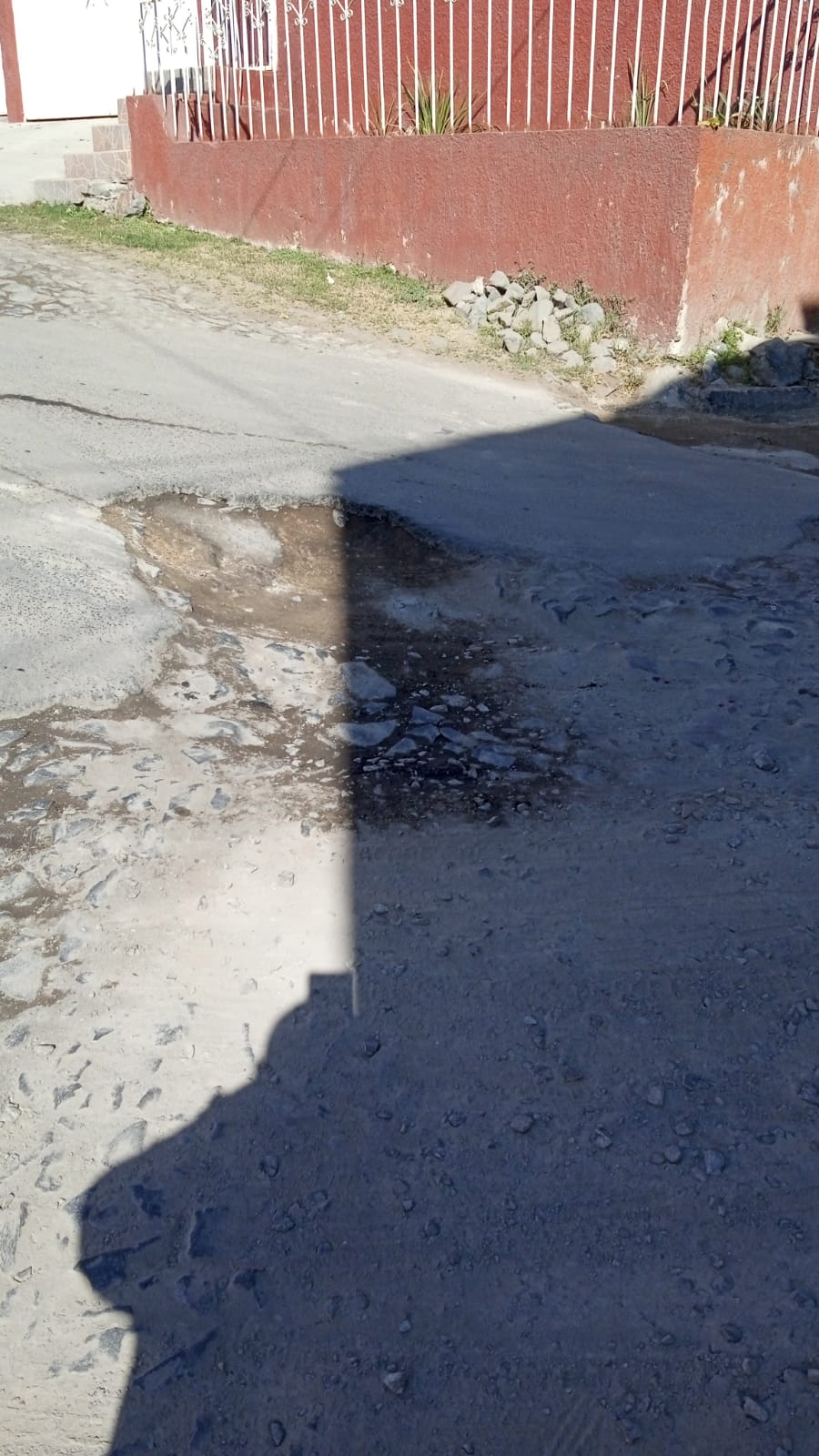 3  Visita a Colonias
Enero 2022
14  De enero del 2022
Personal de esta Delegación, acudió para atender y dar seguimiento una queja ciudadana, donde nos manifestaban que había en bache muy grande  e la calle Dionisio esquina Morelos, donde procedimos a reportar ante la estancia correspondiente, para que den pronta solución a este problema.
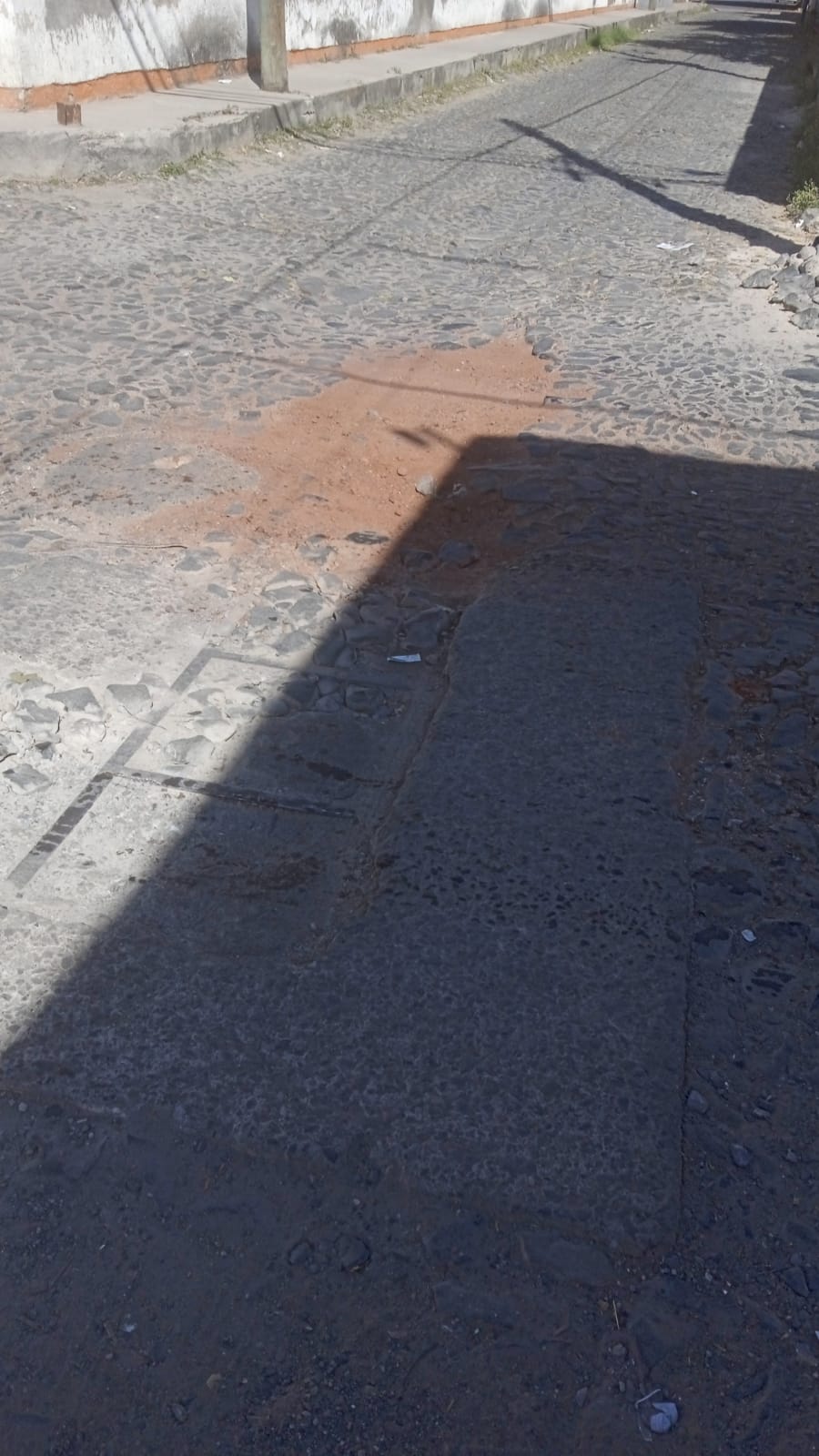 3  Visita a Colonias
Enero 2022
15 de Enero 2022

El Profr. Aristeo García Haro, ha estado en continuo contacto con la ciudadanía, debido a que la bomba del agua presenta problemas, para lo cual  esta haciendo gestiones para la reparación de la misma. .
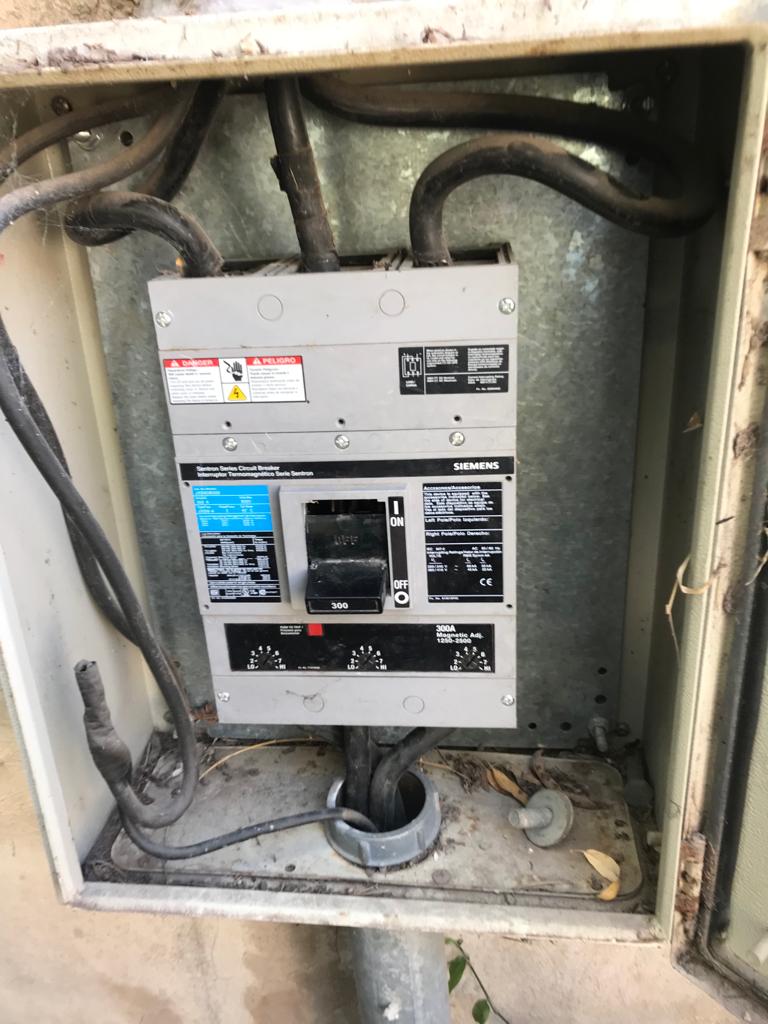 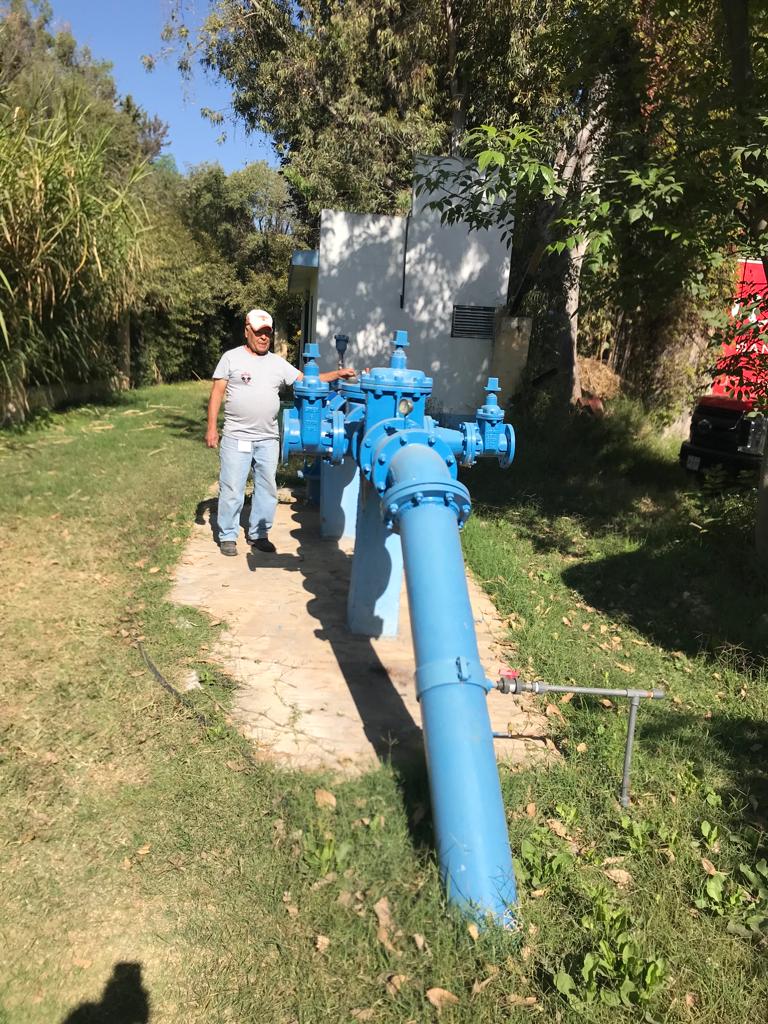 3  Visita a Colonias
Enero  2022
15 de Enero del 2022

Personal de alumbrado público se presento a la calle 20 de noviembre esquina Miguel Hidalgo, de Toluquilla para hacer  la instalación de una luminaria, misma que hacia mucha falta por tanta inseguridad. Que han estado   viviendo. Todas las personas que por ese lugar transitan,
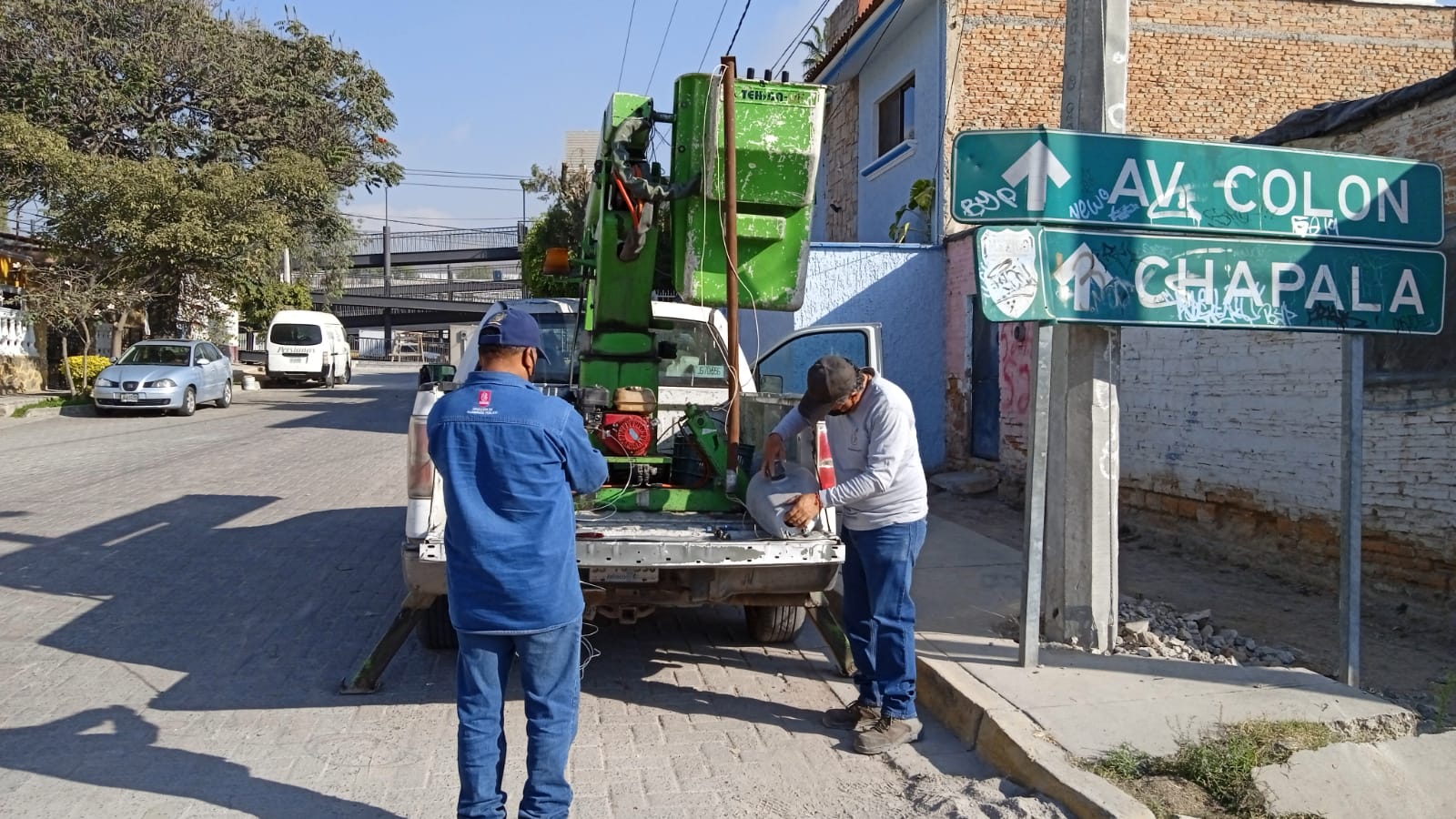 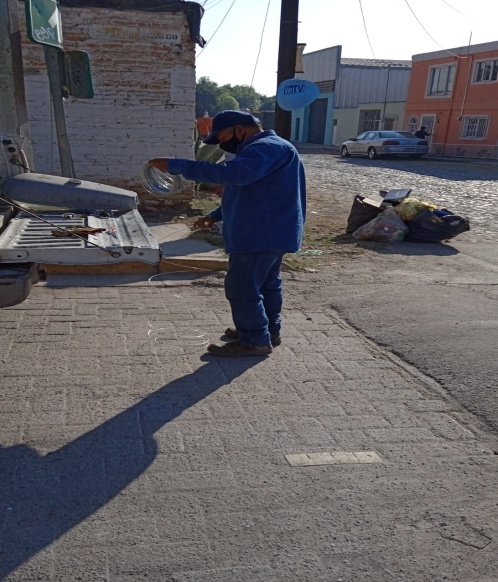 3  Visita a Colonias
Enero 2022
eeeee
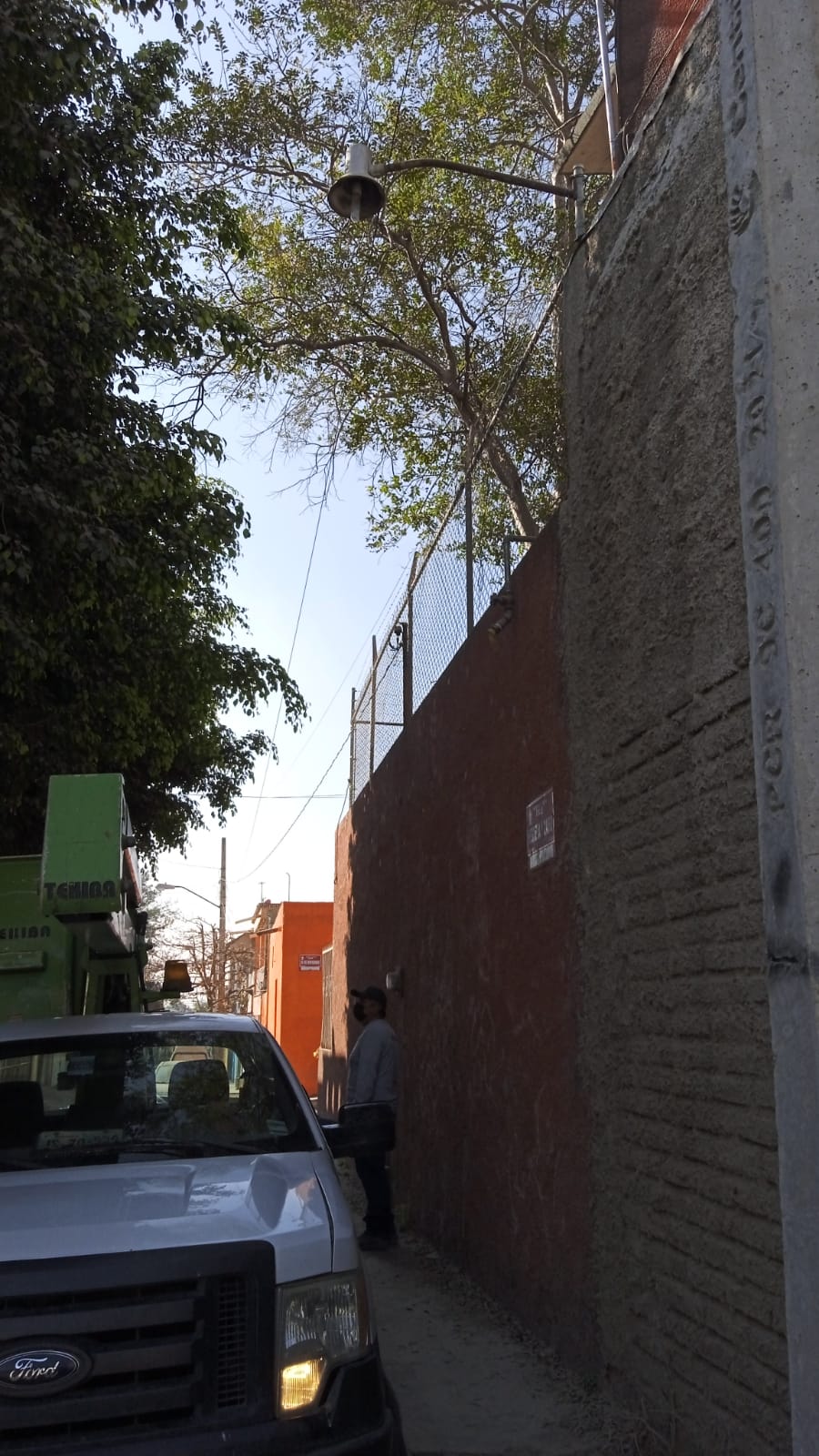 17 De  Enero del  2021, 

el Profr. Aristeo García Haro, Delegado Municipal,  en compañía de personal de esta Delegación, se presentaron a la calle Herrera y cairo  esquina Periférico, con el objeto de supervisar  el cambio de luminarias que estaban haciendo en ese lugar.
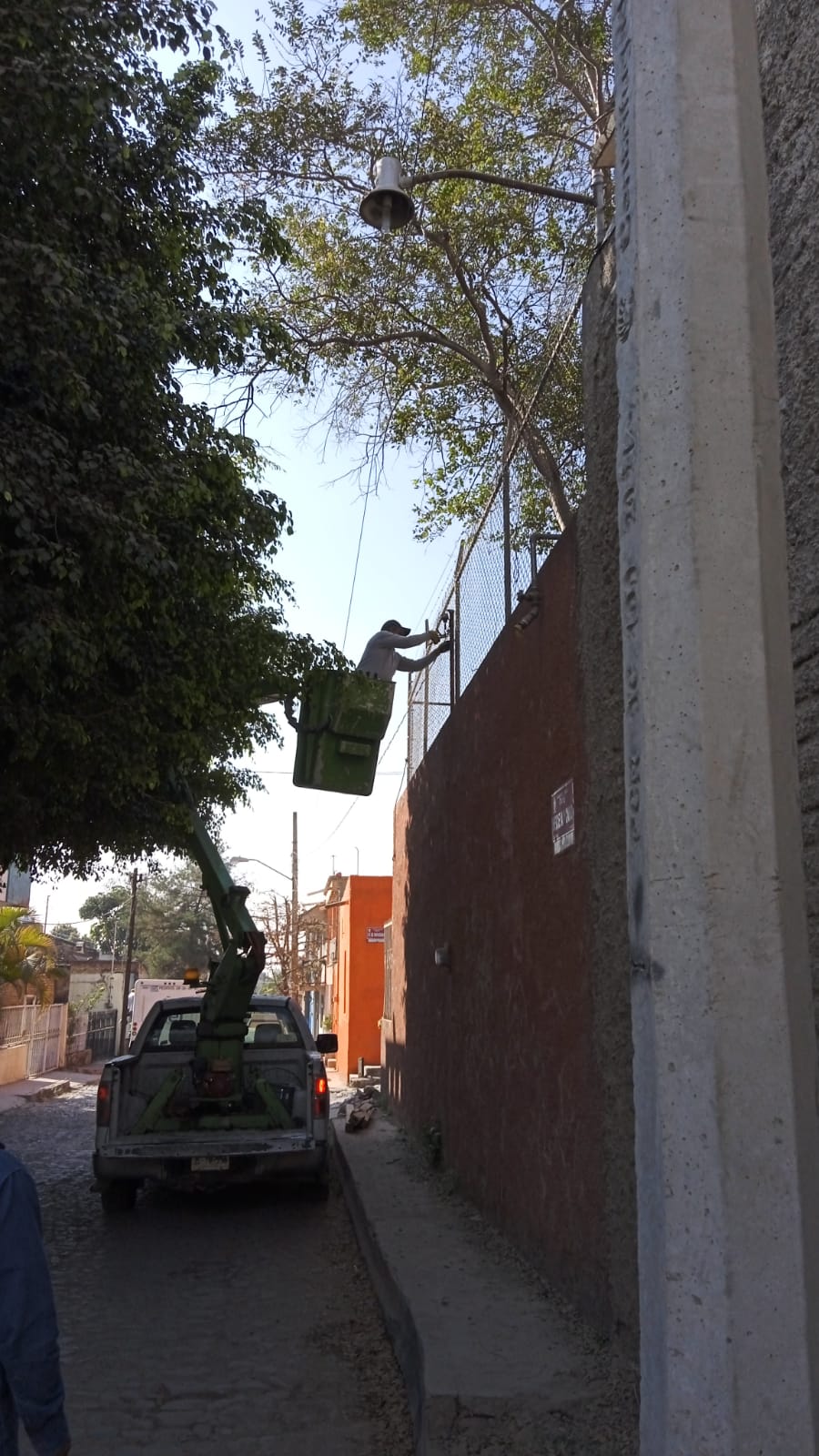 covid- sanitización
Enero 2022
19 de Enero del 2022

Personal de Aseo Público,  se presentaron a la plaza  principal de esta Delegación, así como a las oficinas , para hacer la sanitización , toda vez que es con la finalidad de evitar la propagación  del Covid
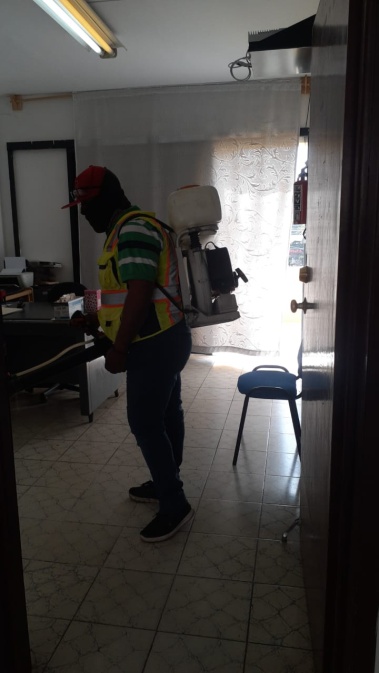 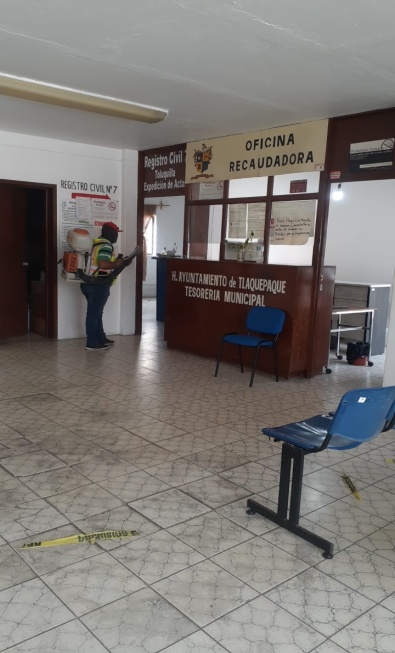 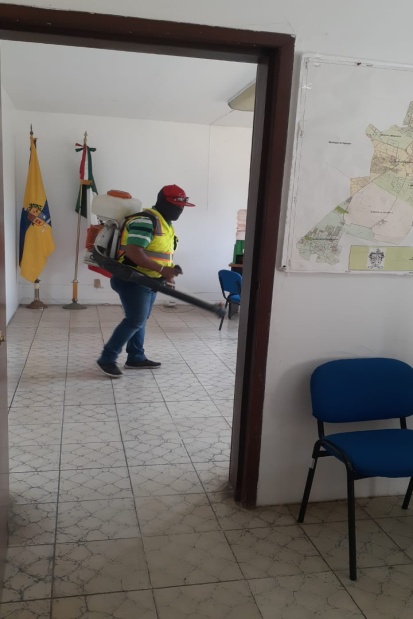 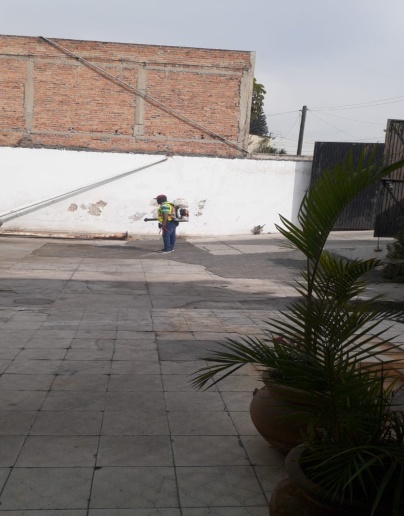 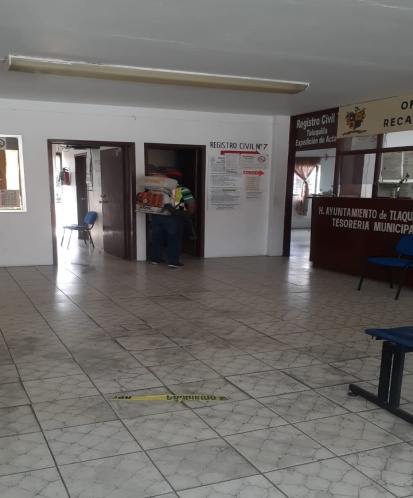 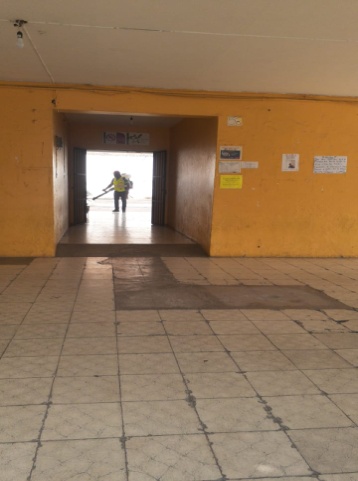 3 visita a colonias
Junio 2020
Enero 2022
19 de enero del 2022

A las 10:00 hrs. el Delegado Profr. Aristeo García Haro, acudió para atender una queja ciudadana, donde informaban de una fuga de agua muy grande ubicada en calle Nicolas Bravo, esquina Javier Mina, para lo cual procedimos hacer las gestiones pertinentes ante la estancia correspondiente, teniendo buena respuesta, tanto que ya fue reparado el problema.
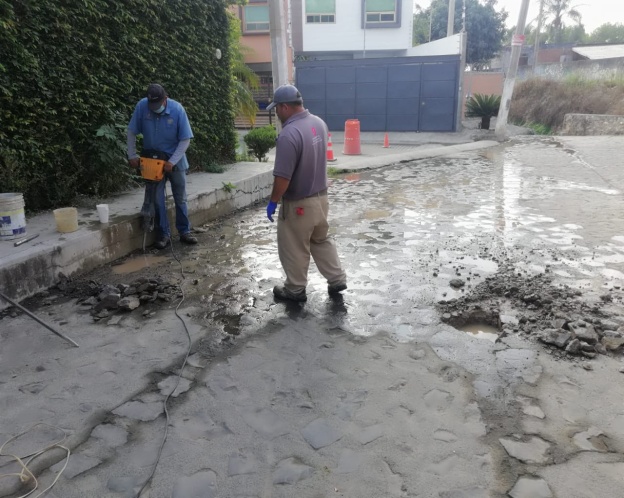 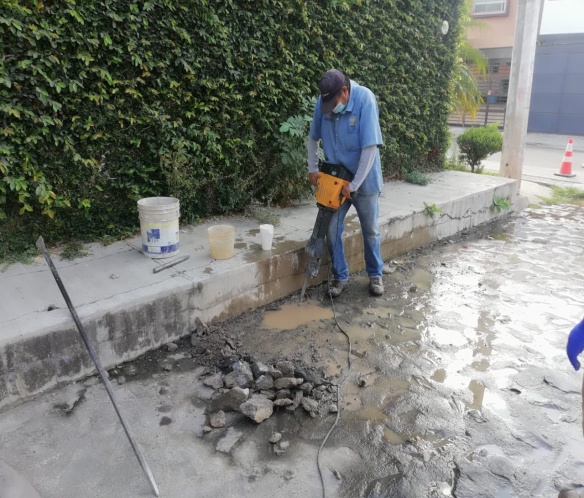 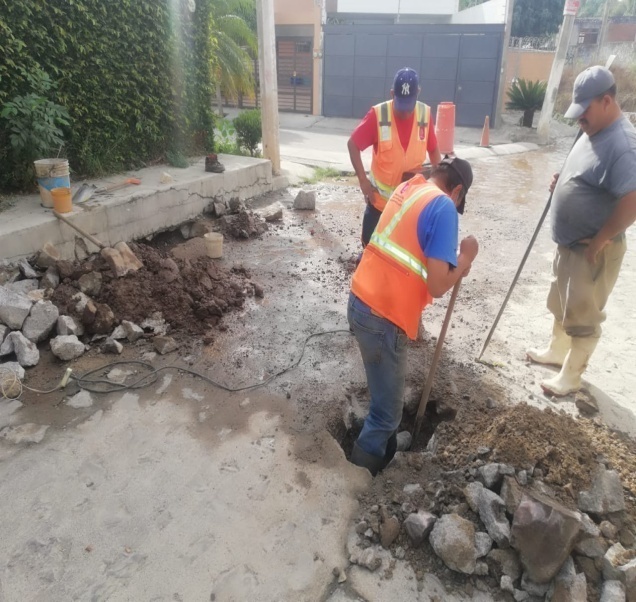 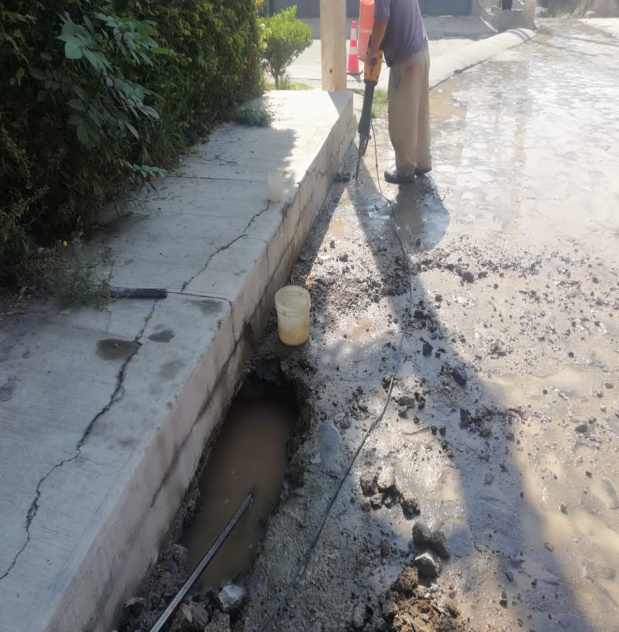 3 visita a colonias
Junio 2020
ENERO 2022
20 de Enero del 2022

A las 10;00  hrs. el Profr. Aristeo García Haro, Delegado de Toluquilla  procedió a perifonear por las calles aledañas a la delegación para informarles que tendríamos campaña de vacunación  para perros y gatos, la cual tendría efecto en la plaza principal.
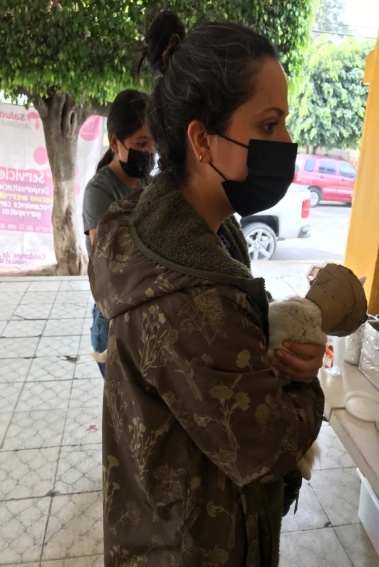 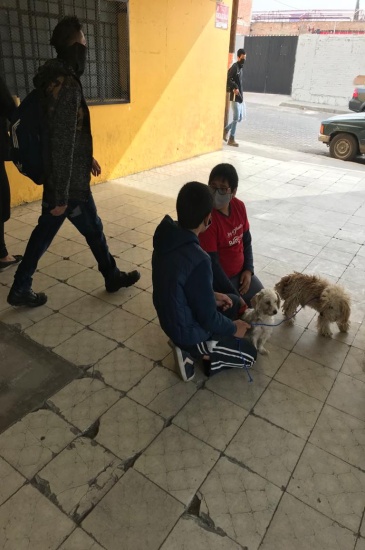 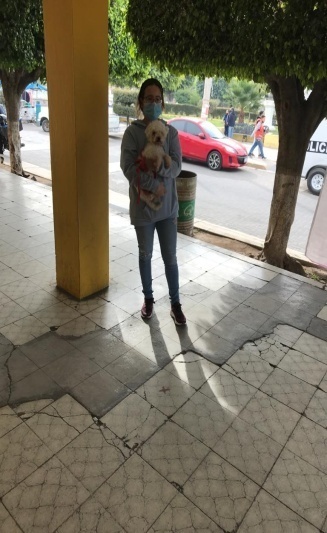 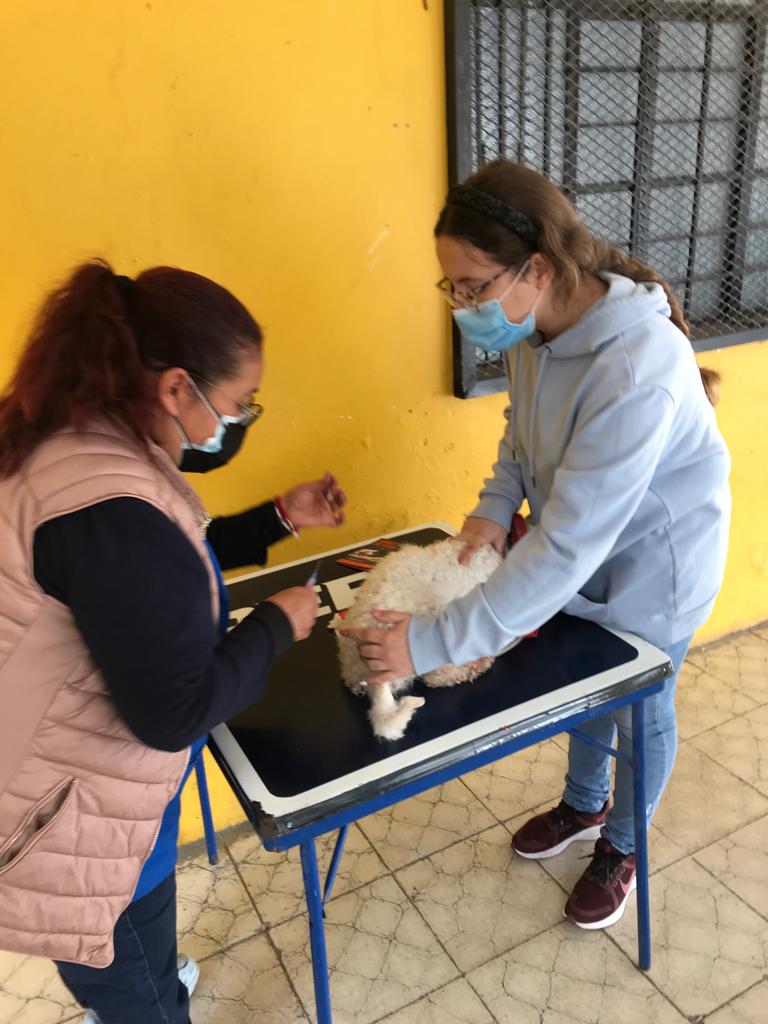 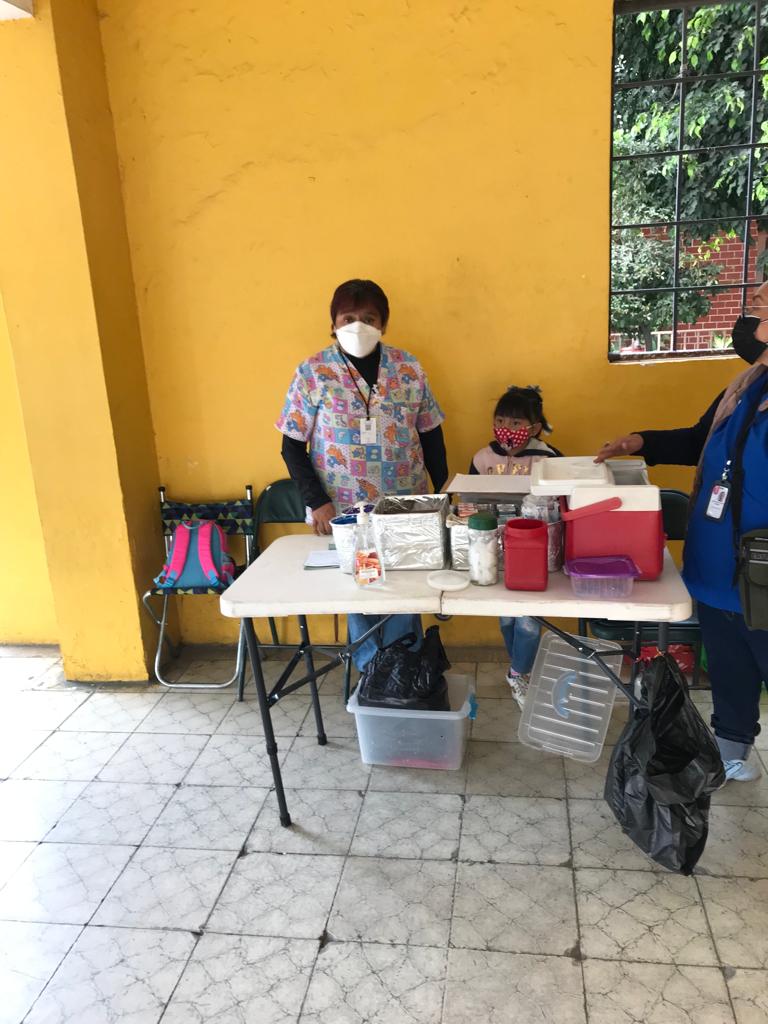 3 visita a colonias
Junio 2020
Enero 2022
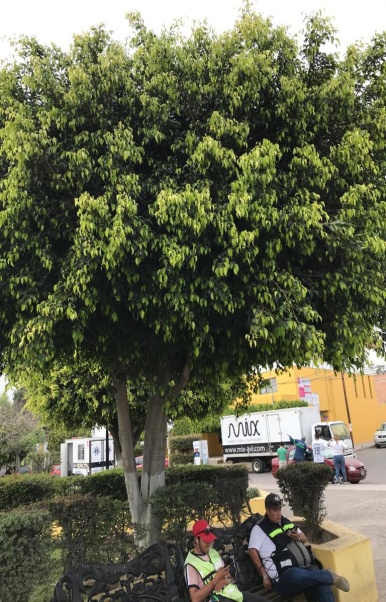 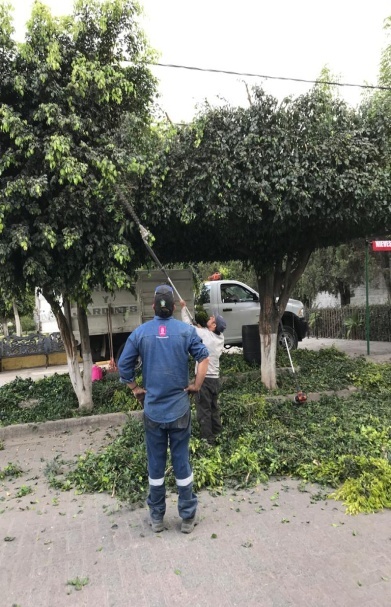 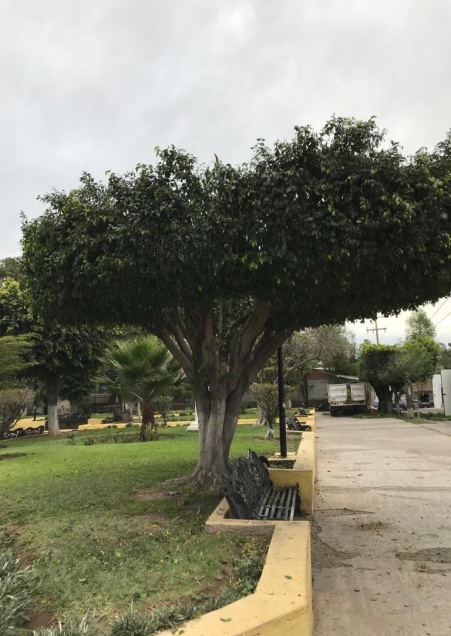 20 de Enero del 2022

En Atención a la petición de los vecinos para la poda de árboles y estética de los mismos, el Profr. Aristeo García  Haro, Delegado Municipal, gestiono ante la Dirección de Parques y Jardines, la cual fue atendida de inmediato, y aquí esta la respuesta de nuestra petición,, por lo tanto se ve que estamos trabajando en la misma sintonía.
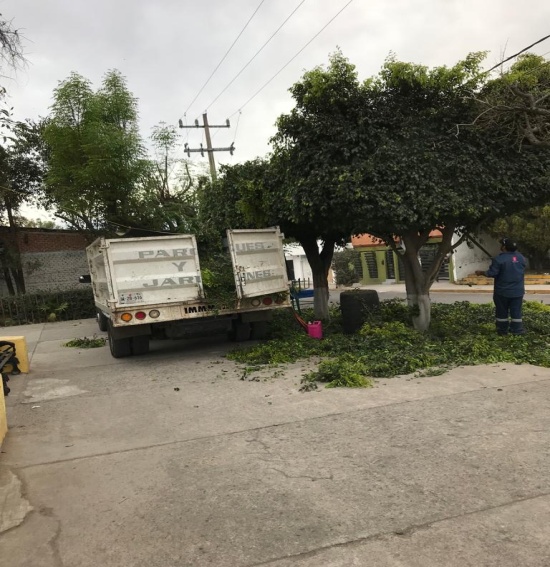 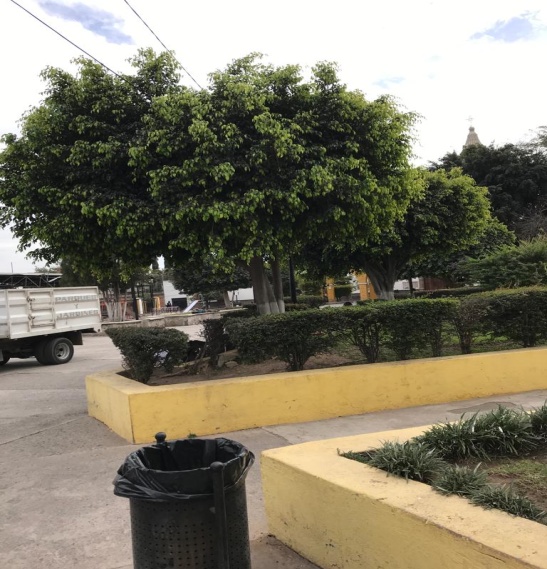 3 Visita a colonias
Junio 2020
Enero 2022
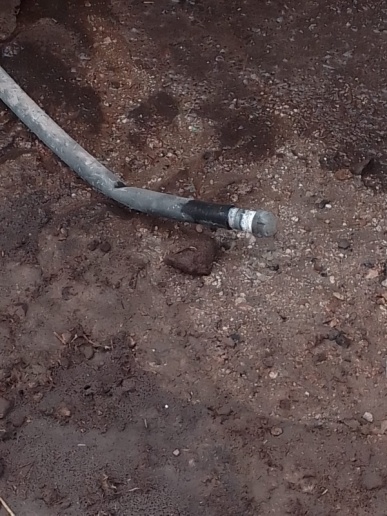 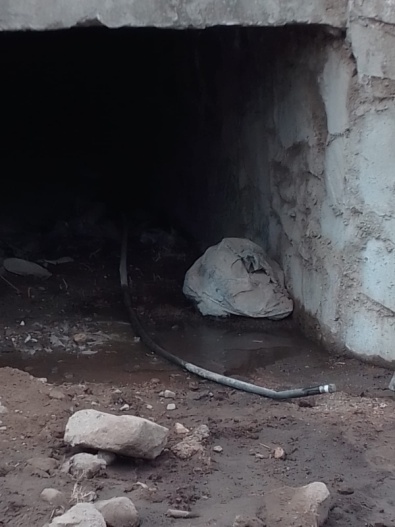 21 de enero del 2022
En atención a los ciudadanos su servidor Profr. Aristeo García Haro, se presento al  Periférico esquina Pino Suarez, para revisar una fuga do agua que reportaron los vecinos, misma que estaba  muy fuerte, por lo tanto se procedió a informar al personal de  Agua Potable y Alcantarillado, para la reparación de la misma la cual fue atendida de inmediato, gracias al buen contacto con los compañeros.
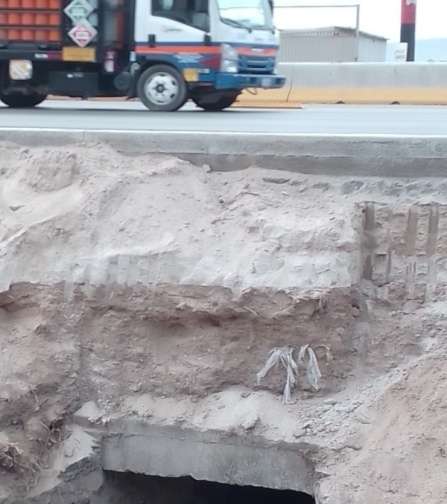 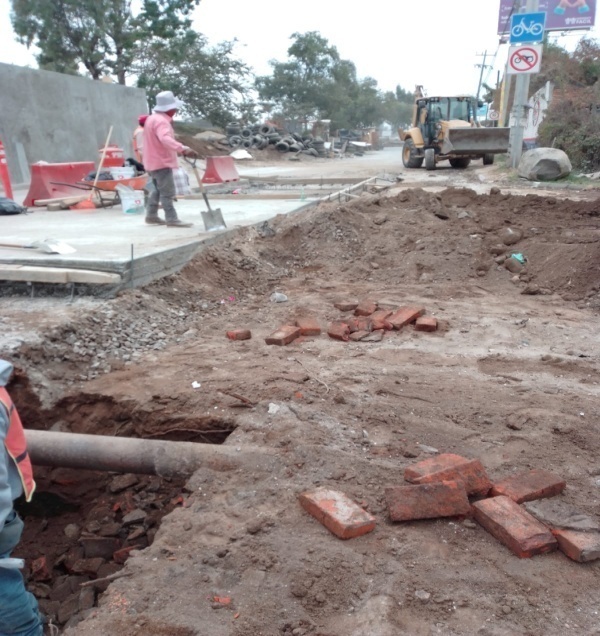 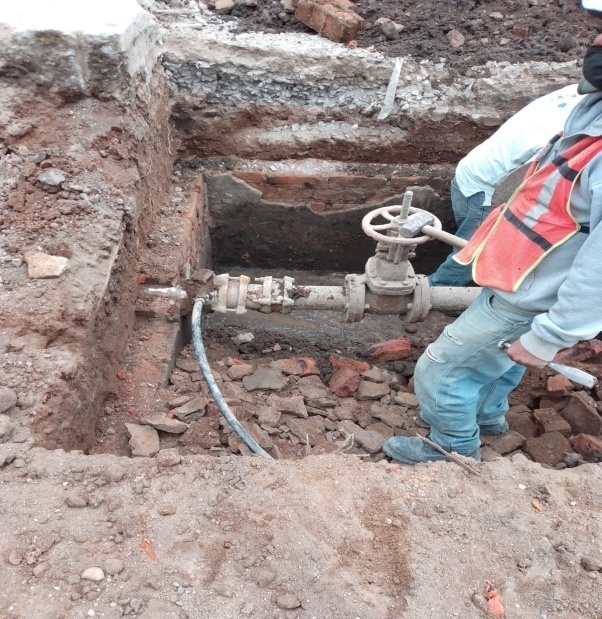 Junio 2020
Enero 2022
3 Visita a colonias
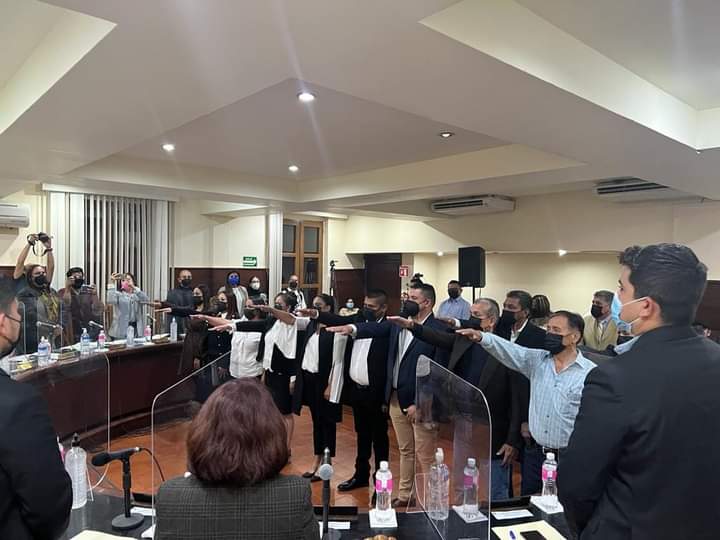 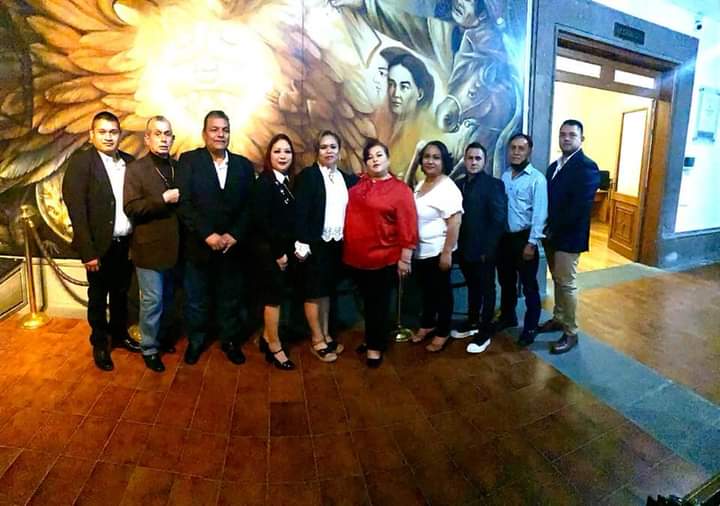 21 de Enero del 2022

A las 17:00 hrs. en Sesión Ordinaria de Cabildo, se llevo  cabo la toma de protesta de los Delegados  en función del 2022 – 2024, de la presente Administración, donde se dieron cita todas las personas involucradas  en dicho evento
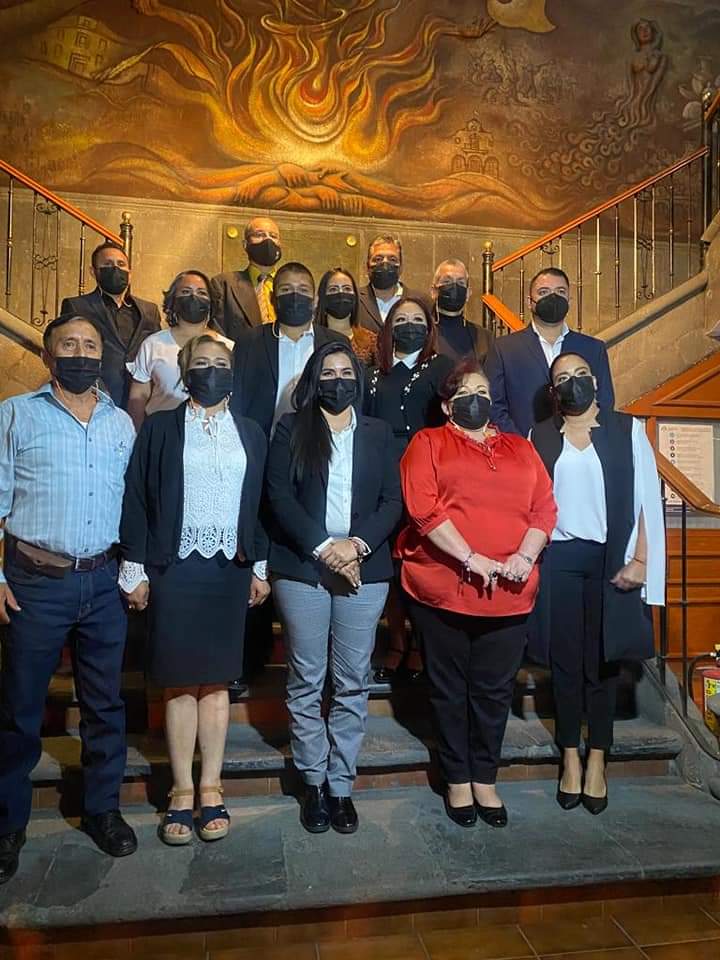 3 de visita a colonias
Junio 2020
Enero 2022
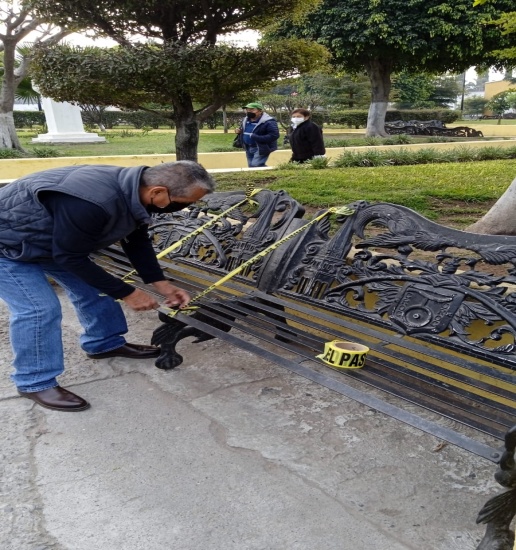 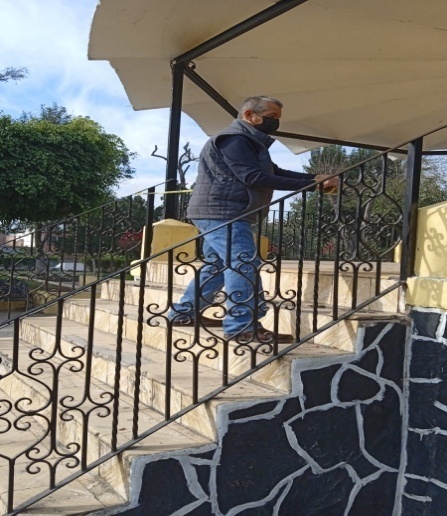 24 de enero del 2022

El Profr. Aristeo García Haro, Delegado Municipal, procedió  a la colocación de cinta   para  seguir con la  sana distancia ante la pandemia que estamos viviendo.
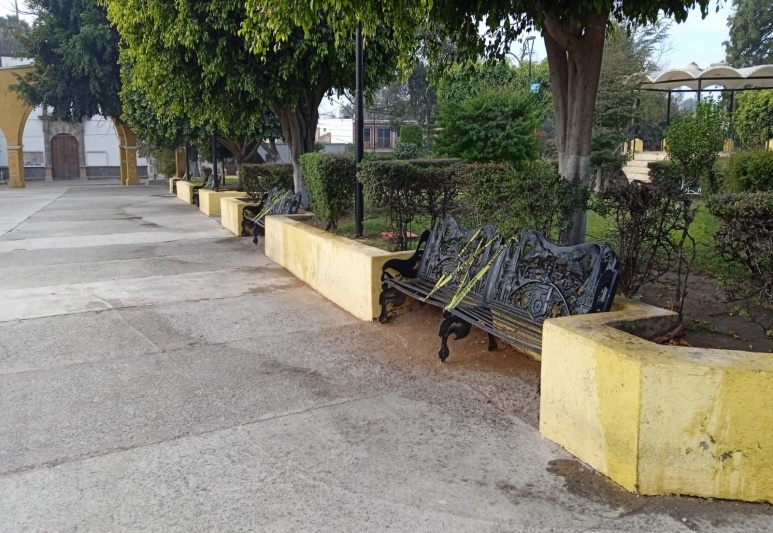 Junio 2020
6 apoyo a dependencias  por parte del C. Presidente Municipal
Enero 2022
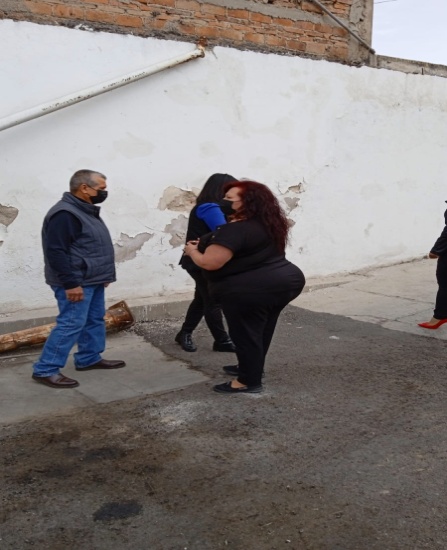 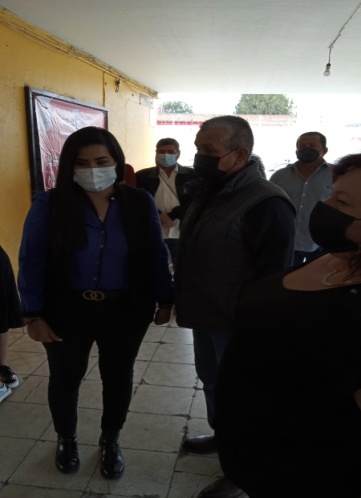 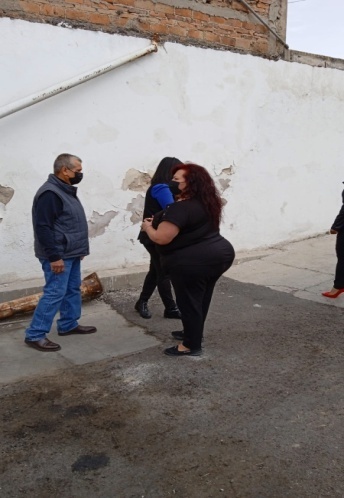 24 de Enero 2022

El día de hoy a las12:40, se presento nuestro Presidenta Municipal Citlali Amaya, en compañía de delegados, así como de su personal  para que tomen nota de las necesidades de cada dependencia y así poder conocer un poco más  de las necesidades que nos faltan para el mejor desempeño de las oficinas de forman parte de esta Administración-
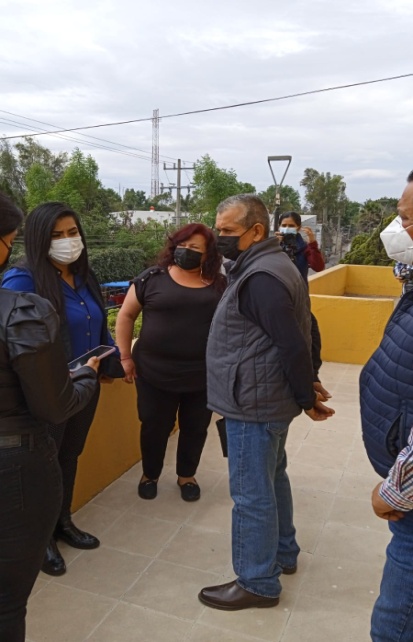 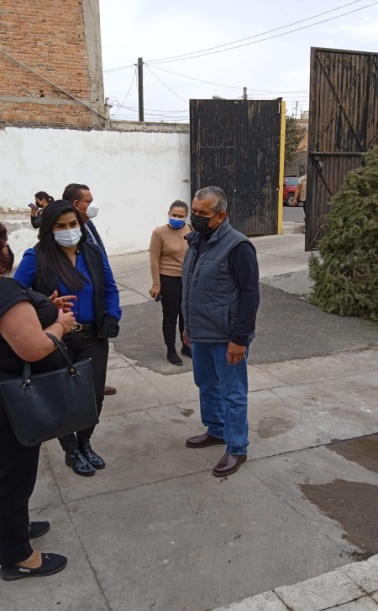 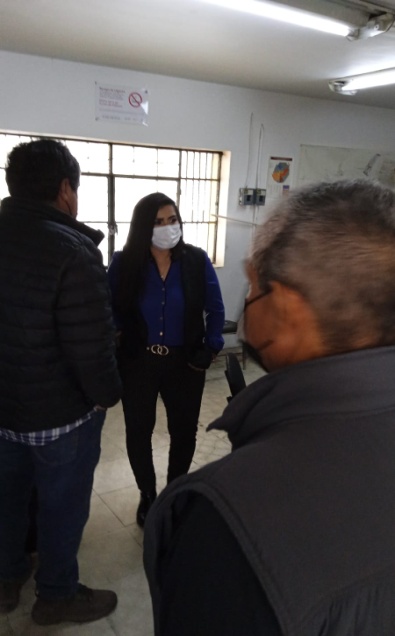